Beginning of Section S4.1
Detailed presentation of methodology, criteria and rating scale of the model
Service Context

INTEROPERABILITY MATURITY ASSESSMENT FOR PUBLIC SERVICES
Questionnaire structure
Service Context (A): Assesses the scope of the public service; No maturity scoring at this section.
Service Delivery (B): Assesses how the public service delivers the public service towards end-users (weight in maturity scoring 25%);
Service Consumption (C): Assesses if and how services are consumed from other administrations and businesses (weight in maturity scoring 40%).;
Service Management (D): Assesses how the public service arranges the consumption and provisioning of external services and includes aspects such as architecture, procurement and cost-benefit analysis (weight in maturity scoring 35%).
2
Service Context (A1, A2)
Questions:
A1: Contact details
A2: Public service description 	
Define the process and underlying activities (1. initiation, 2. processing and 3. delivery of an outcome)
Define the owner
Define the appearance (fully digital process / manual interactions)
Benefits to end user group
A2: Example: Change of residence of a citizen
3
Service Context (A3, A4)
Questions:
A3: Service owner 	
Which public administration is primarily responsible for providing the public service?
A3: Example tax administration
A4: End user group to which the service is delivered 	
What is the primary end user group to which the public service is delivered?
A4: Example A specific group of businesses e.g. tourims services
4
Service Context (A5)
Question:
A5: Administrative level
What is the underlying administrative level of the public service
A5: Example 
Local (e.g. city, municipality), Regional, National, European,  International
5
End of Section S4.1
Funding
This training material has been developed in the context of the training actions of the National Centre of Public Administration and Local Government.
The SlideWiki project that belongs to the «Large-scale pilots for collaborative OpenCourseWare authoring, multiplatform delivery and Learning Analytics» has funded only the restructuring of the existing F2F Training material to an opencourseware version.
The SlideWiki project is being implemented in the context of the European Programme «Horizon 2020» and it is being funded by European Union.
Notes
Notes regarding the previous versions of the current work
The current version of the work is version 1.0. 
Previous versions are:
Version of F2F Training material regarding Interoperability Maturity Assessment for Public Services available here.
Notes Licensing
The current training material is provided under the terms of use of the License Creative Commons Attribution-NonCommercial 4.0 International (CC BY-NC 4.0) or newer. 

From this license is excluded the work from third parties e.g. photos, diagrams etc, that are included in this material and they are explicitly referred, including the terms of use from the third parties in the «Note of Use of third parties work».
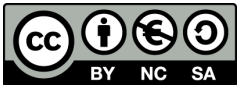 Maintenance Notes
Any copy, redistribute, remix or transform build on this material should contain:
The appropriate credit
The licensing note
The declaration of the maintenance note
The note for the use of third parties work (if applicable)
including the relevant links to material and the above mentioned notes.